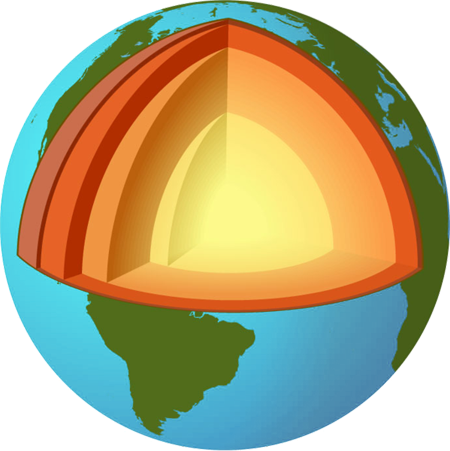 Внутреннее строение Земли. Понятие о литосфере
6 класс
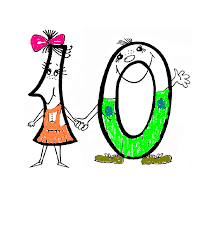 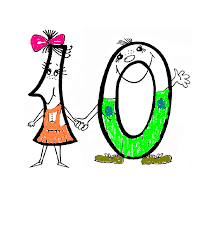 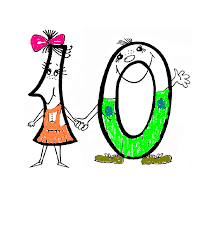 До конца урока я буду знать:
ядро Земли
 мантия
 земная кора
 кон­тинентальная и океаническая земная кора
Литосфера
Литосферные плиты
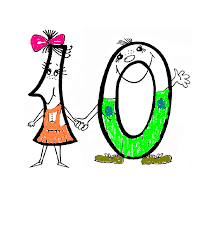 Видеоурок
https://viyoutube.com/video/wuxrngSZ7eU/видеоурок-по-географии-"строение-земного-шара "
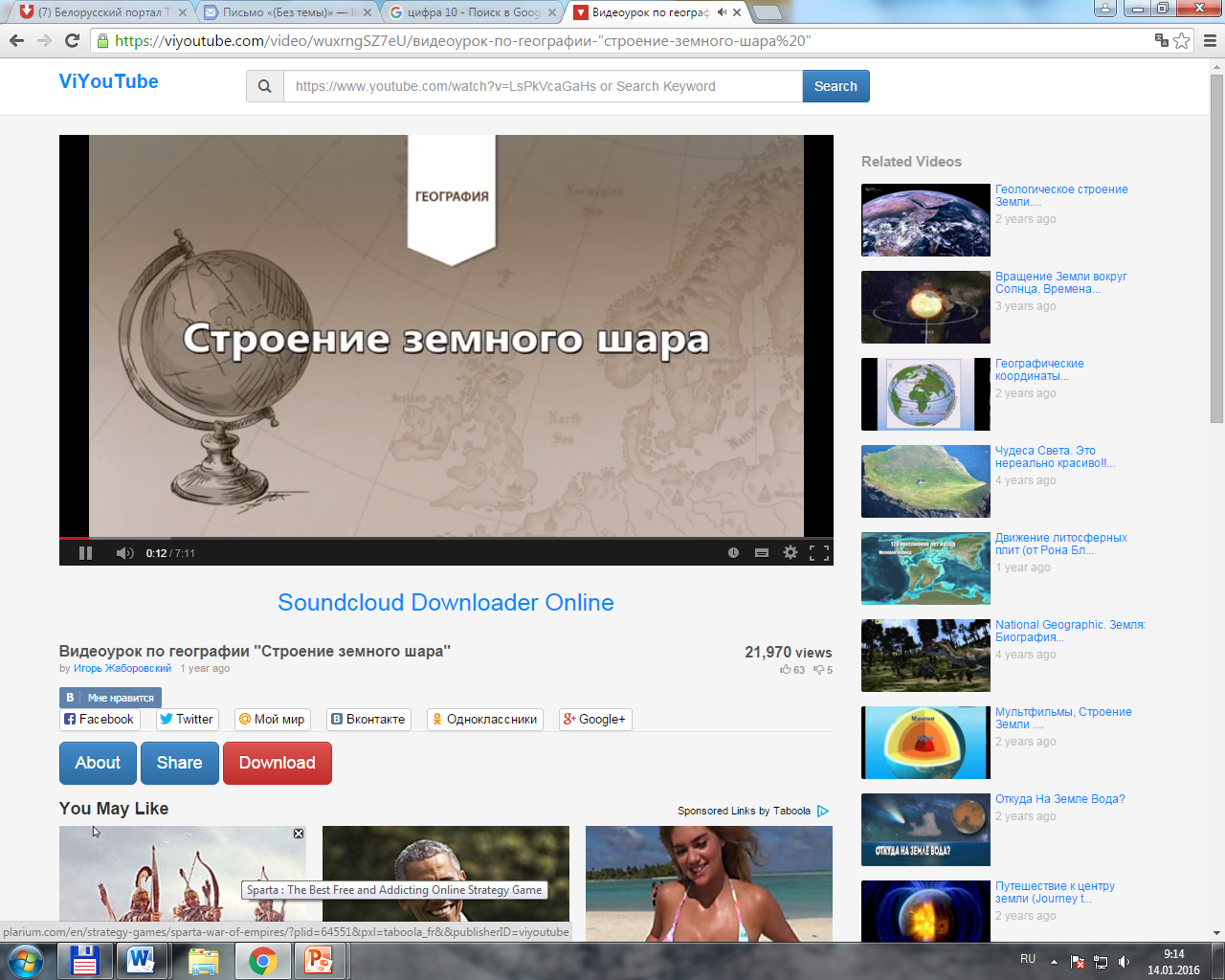 Внутреннее строение Земли
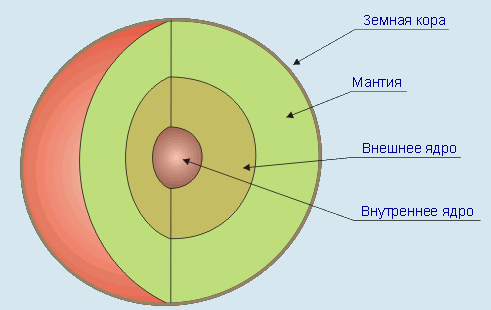 Земная кора
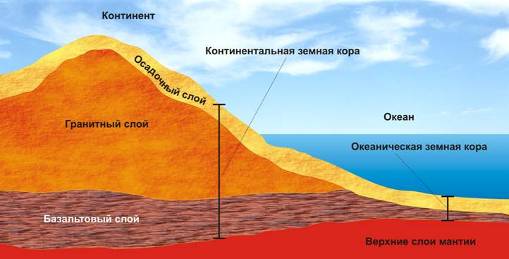 Литосфера
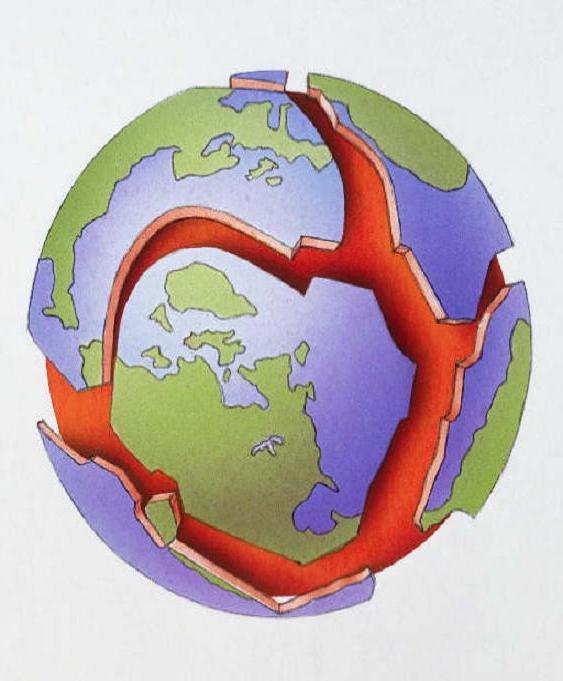 Твердая оболочка, состоящая из земной коры и верхней части мантии

Мощность литосферы от 50  до 200 км
Литосферные плиты
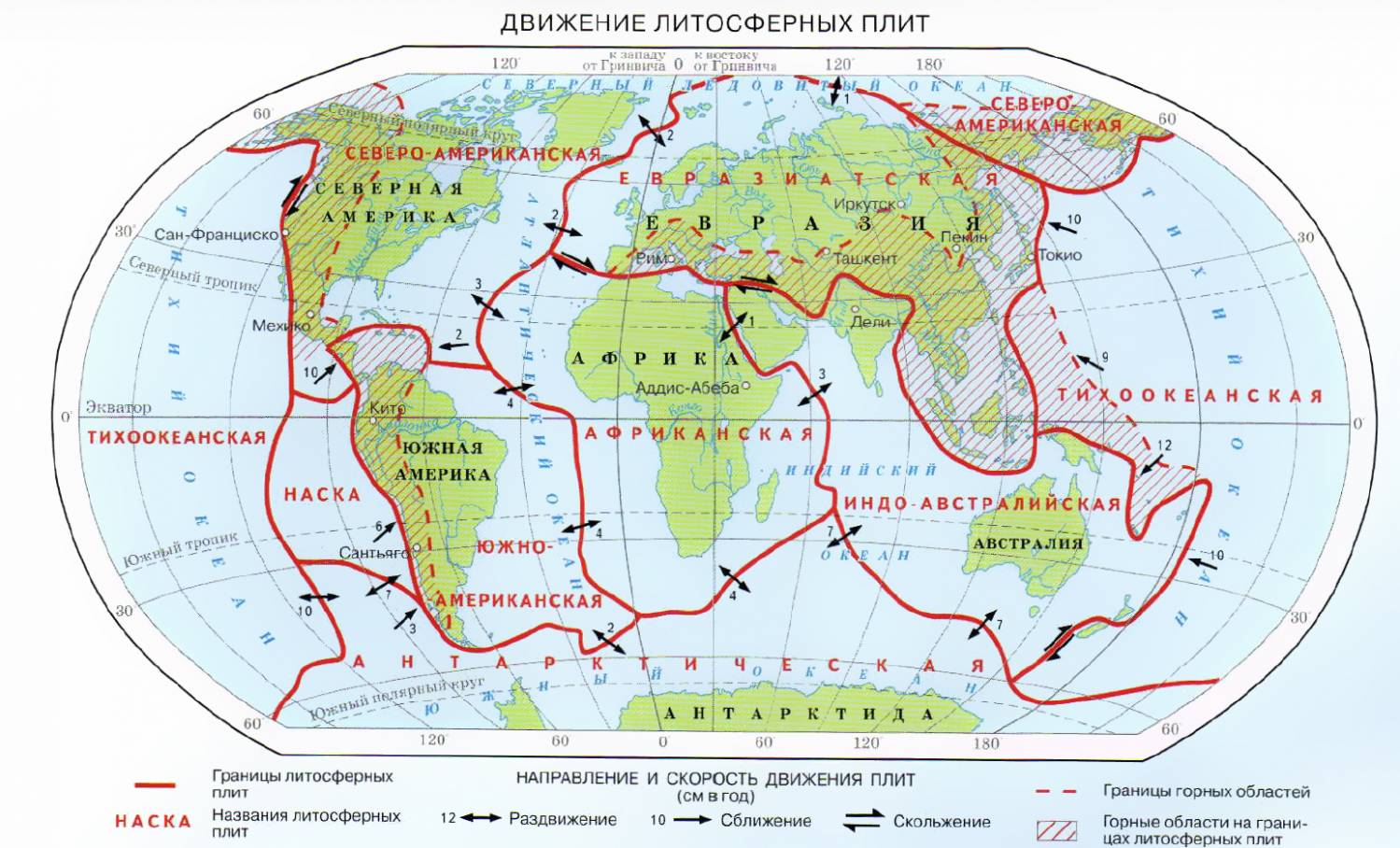 Определите о какой оболочке идёт речь
1. земная кора
2. мантия
3. ядро
А. ближе всего к центру Земли
Б. толщина от 5 до 70 км
В. В переводе с латыни «покрывало»
Г. температура вещества +4000 +5000
Д. верхняя оболочка Земли
Е. толщина около 2900км
Ж. состояние вещества особое: твердое и пластичное
З. состоит из материковой и океанической частей
И. основной элемент состава - железо
На контурной карте обозначить литосферные плиты 

Блиц-опрос
ядро Земли
 мантия
 земная кора
 кон­тинентальная и океаническая земная кора
Литосфера
Литосферные плиты
Домашнее задание
§8, вопросы на стр.50-51, сайт
Я сегодня на уроке…